September 2011
TGai Key Technical Ideas
Date: 2011-09-19
Authors:
Slide 1
Marc Emmelmann, Fraunhofer FOKUS
September 2011
Abstract
Accompanying slide set for the TGai Tutorial on Monday, September 19, 2011, Okinawa Interim Meeting.

Main concepts and initial evaluation based on material presented in the SG Phase. TGai will see first technical presentations (with more details) this week.
Slide 2
Marc Emmelmann, Fraunhofer FOKUS
September 2011
Focus of TGai
TGai focuses on reducing the time spent in any phase of the initial link set-up
FIA has analyzed the performance of all link set-up phases (as imposed by IEEE 802.11-2007) and identified potentials for performance improvement
The following summary of this analyzes illustrates some initial technical approaches on how to reduce the time spent in the initial link set-up phase
Slide 3
Marc Emmelmann, Fraunhofer FOKUS
September 2011
Access Point Discovery: Today
Potentials for improvement:
Return from scanning procedure after having found the 1st AP
Use “external” knowledge on which channels to scan
What about 5GHz operation—really only passive scanning or are there potential alternatives for faster AP discovery?
Expected Meanof time spent inscanning for
No Assumptions(scan all channels),find all APs
2.4 GHz
5 GHz
Passive scanning
1100 ms
2300 ms
Active scanning
102 ms
n/a
Note:
Qi & Walker (11-10/853r1) provide worst case approximations of up to 3400ms.
11-10/922r2 contains details how the assumptions behind the expected mean calculation for the values presented herein
Source: 11-10/922r2
Slide 4
Marc Emmelmann, Fraunhofer FOKUS
September 2011
AP Discovery: Return after 1st AP is found
No Assumptions(scan all channels),stop after 1st APsis found
Expected Meanof time spent inscanning for
No Assumptions(scan all channels),find all APs
2.4 GHz
5 GHz
2.4 GHz
5 GHz
Passive scanning
1100 ms
2300 ms
550 ms
1150 ms
Active scanning
22 ms
102 ms
n/a
n/a
Amendment required
Passive scanning
Theoretically, this is possible: “shall listen to each channel scanned for no longer than a maximum duration defined by the MaxChannelTime“ [11REVmb-D4, Cls 11.1.3.1]
BUT: currently, there is not option to the MLME-SCAN.request primitive forcing this behavior.
Active scanning:
Not possible right now: “…. [scan until] ProbeTimer reaches MaxChannelTime, process all received probe responses“ [11REVmb-D4, Cls 11.1.3.2.2]
Source: 11-10/922r2
Slide 5
Marc Emmelmann, Fraunhofer FOKUS
September 2011
AP Discovery: Reduction of number of channels to scan
Reduce numberof channels (to 1)where APs areknown to operate
No Assumptions(scan all channels),stop after 1st APsis found
Return after1st AP Responses(scan 1 channel)
Expected Meanof time spent inscanning for
No Assumptions(scan all channels),find all APs
2.4 GHz
5 GHz
2.4 GHz
5 GHz
2.4 GHz
5 GHz
2.4 GHz
5 GHz
Passive scanning
100 ms
1100 ms
2300 ms
550 ms
1150 ms
100 ms
50ms
50ms
Active scanning
22 ms
102 ms
n/a
n/a
17 ms
n/a
2 ms
Amendment required
Combine both:Amendment required
11k may work, but not for initial link set-up
Amendment required
Moving from one BSS to another(note: not in scope of FIA SG, but mentioned for completeness)
11k neighbor report can provide information on which channels APs operate
Initial link-set up
Not possible right now (STA is not within a BSS in order to query a neighbor report)
Possible approach: allow input via management plane
Source: 11-10/922r2
Slide 6
Marc Emmelmann, Fraunhofer FOKUS
September 2011
AP Discovery: Enablement of 5GHz active scanning via 2.4 GHz
Reduce numberof channels (to 1)where APs areknown to operate
No Assumptions(scan all channels),stop after 1st APsis found
Return after1st AP Responses(scan 1 channel)
Expected Meanof time spent inscanning for
No Assumptions(scan all channels),find all APs
Enablement at 5GHz via 2.4 GHz
2.4 GHz
5 GHz
2.4 GHz
5 GHz
2.4 GHz
5 GHz
2.4 GHz
5 GHz
2.4 GHz
5 GHz
Passive scanning
100 ms
1100 ms
2300 ms
550 ms
1150 ms
100 ms
50ms
50ms
50ms
50ms
Active scanning
22 ms
102 ms
n/a
n/a
17 ms
n/a
2 ms
n/a
2 + ε  ms
2 ms
Amendment required
Combine both:Amendment required
Amendment required
11k may work, but not for initial link set-up
Amendment required
APs with simultaneous dual-band operation are common (esp. in commercial environments)
AP has knowledge on the 5GHz channels it is operating on
Provide information on 5GHz operation / channels via 2.4GHz channel to STA  STA can immediately synchronize via active scan on 5GHz channel (if legislation permits)
Source: 11-10/922r2
Slide 7
Marc Emmelmann, Fraunhofer FOKUS
September 2011
AP Discovery: Summary
Reduce numberof channels (to 1)where APs areknown to operate
No Assumptions(scan all channels),stop after 1st APsis found
Return after1st AP Responses(scan 1 channel)
Expected Meanof time spent inscanning for
No Assumptions(scan all channels),find all APs
Enablement at 5GHz via 2.4 GHz
2.4 GHz
5 GHz
2.4 GHz
5 GHz
2.4 GHz
5 GHz
2.4 GHz
5 GHz
2.4 GHz
5 GHz
Passive scanning
100 ms
1100 ms
2300 ms
550 ms
1150 ms
100 ms
50ms
50ms
50ms
50ms
Active scanning
22 ms
102 ms
n/a
n/a
17 ms
n/a
2 ms
n/a
2 + ε  ms
2 ms
Amendment required
Combine both:Amendment required
Amendment required
11k may work, but not for initial link set-up
Amendment required
Increase in (externally available) knowledge
Information on accessibility can be increasingly obtained from external sources in addition to the existing 802.11 schemes (e.g.: Offline WiFi Database for iPhone, location information in mobile devices, coverage maps, etc.)
Such information can reduce the time spent in AP discovery, but as of today …
802.11 does not provide all means to fully exploit this potential
Even without external information, scanning in 5GHz can be reduced from 2300ms down to 104ms (enablement via 2.4GHz; active scan of all channels at 2.4GHz, active scan of known channel w/ immediate return after 1st probe response on 5GHz channel)
Slide 8
Marc Emmelmann, Fraunhofer FOKUS
September 2011
Fast Initial Link Set-Up
Next Slides
Slide 9
Marc Emmelmann, Fraunhofer FOKUS
September 2011
Network Discovery
Originally not further discussed during the SG phase.
Well covered by 11u
Ongoing presentations in TGai show potential for improving network discovery for a large number of STAs simultaneously attempting a network discovery
- ANQP is unicast
- Each SSID is queried until a suitable network is found.
-   ANQP to be sent to the broadcast address
AP answers if it can satisfy the condition in the request
ANQP responses are sent unicast
SSID3
SSID1
SSID2
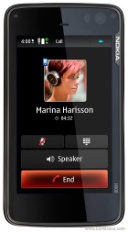 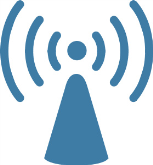 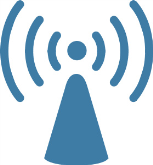 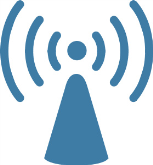 SSID3
SSID1
SSID2
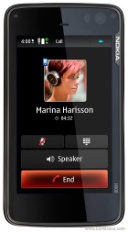 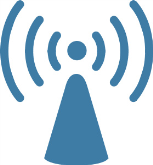 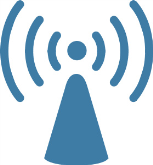 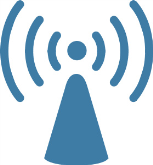 Beacon
Beacon
Association Request
Network Selection (SSID2)
Network Selection (SSID2)
Association Request
Slide 10
Marc Emmelmann, Fraunhofer FOKUS
September 2011
Fast Initial Link Set-Up
Next Slides
Slide 11
Marc Emmelmann, Fraunhofer FOKUS
September 2011
Main Idea: Parallelization of Tasks
Start (parts of) the message exchange required for IP address assignment during the Auth. & Assoc. Phase
Slide 12
Marc Emmelmann, Fraunhofer FOKUS
September 2011
Fast Initial Authentication & Higher Layer Set-Up: Reduction of messages
Evaluation considers:
Sync via Active Scanning
Authentication as described
DHCP messages to obtain IP and router information
Processing time (1ms) and Transfer Time (3ms) for messages being sent to server (DHCP server or authentication server). Pls. see 11-10/988r0 for details.
Keep EAP-GPSK to assure consistent comparison of achievable improvements while upholding security level
Optimizes EAP-GPSK:
As discussed during Beijing meeting: No security concerns risen during meeting
Remove Auth-Req. / Auth-Res.
AP immediately starts with EAP-GPSK-1 (remove EAPOL Start, EAP-Req.ID, EAP-Res.ID)
Next optimization: Picky Backing  parallel exchange of DHCP-messages with authentication message transfer
Source: 11-10/0988r0
Slide 13
Marc Emmelmann, Fraunhofer FOKUS
September 2011
Piggybacking of DHCP: one possible approach (*)
AP
AS
DHCP/Default Gateway
STA
Association Request with:
	AS Selector
	DHCP Discovery
Piggyback
EAPOL-Start
DHCP Discovery
Parallel Processing for EAP and IP
DHCP Offer
EAP-GPSK
Any packet can be used to transfer DHCP packets
Piggyback
Association Response with:
	DHCP ACK
	Gratuitous ARP for Default Gateway
Piggyback
DHCP Request
EAPOL-Success
DHCP ACK
EAPOL-Key
ARP Request to Default Gateway
ARP Reply from Default Gateway
Source: 11-10/1008r2
(*) refers to “Plan B”
Piggyback
AP waits for finishing both processes for EAP and IP.
Slide 14
Marc Emmelmann, Fraunhofer FOKUS
September 2011
Performance Gains with Piggybacking
Use OFDM6 numbers for evaluation of overall performance gain
Reduced number of messages account mostly for performance gain (less overhead due to 802.11 header)
Further improvements might be possible: General security comments by Bob Moskowitz regarding FIA:
Secure fast authentication can be achieved by 4 message exchanges
Example to prove technical feasibility: HIP
Next part of the tutorial will  highlight Security Requirements
Source: 11-10/0988r0  &  11-10/980r1
Slide 15
Marc Emmelmann, Fraunhofer FOKUS
Fast Initial Link Set-Up
September 2011
Total time for Link Set-Up for shown technical feasible solutions:
Today per 802.11-2007: 179ms – 2377 ms
With Fast Initial Link-Set Up: 38ms – 86ms
Considering all link set-up phases simultaneously results in largest performance improvement
 Modified Scope to include all phases of initial link set-up Required security level of RSNA in Scope Review by security experts before letter ballot
Slide 16
Marc Emmelmann, Fraunhofer FOKUS
September 2011
References
11-10/853r1: Some concerns about FIA (Emily Qi and Jesse Walker, Intel)
11-10/922r2: Achievable gains in AP discovery (Marc Emmelmann, Fraunhofer FOKUS)
11-10/965r1: Potential performance improvement with fast initial link set-up (Marc Emmelmann, Fraunhofer FOKUS & Root Inc.)
11-10/988r1: Protocol comparison (Hitoshi Morioka, Root Inc.)
11-10/1008r2: Parallel processing for upper layer (Hiroki Nakano, TNT Inc.)
11-10/980r0: FIA Security Analysis Bob Moskowitz
11-10/832r0: Comments to PAR & 5C (M. Emmelmann, Fraunhofer FOKUS & Root Inc.)
11-10/1106: Transition from FIA to FILS (M. Emmelmann, Fraunhofer FOKUS)
11-11/1015: Optimized network selection (Gabor Bajko, Nokia, Necati Canpolat, Intel)
Slide 17
Marc Emmelmann, Fraunhofer FOKUS